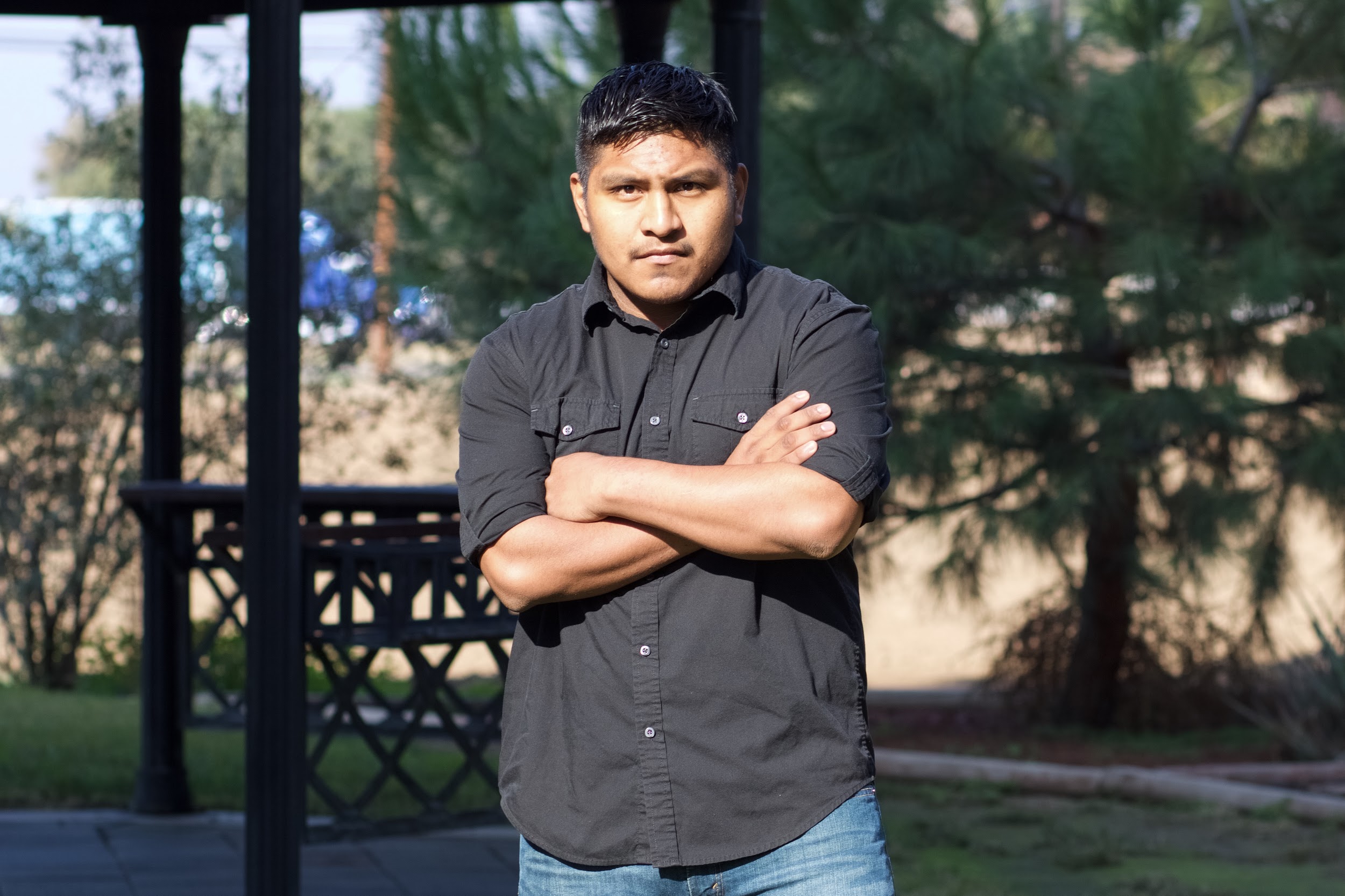 Marcelino Olea-Lopez
About Me
Family of 8
Two Jobs
My Dad had accident
Grew Up In Poverty
Dismantle
Being Creative
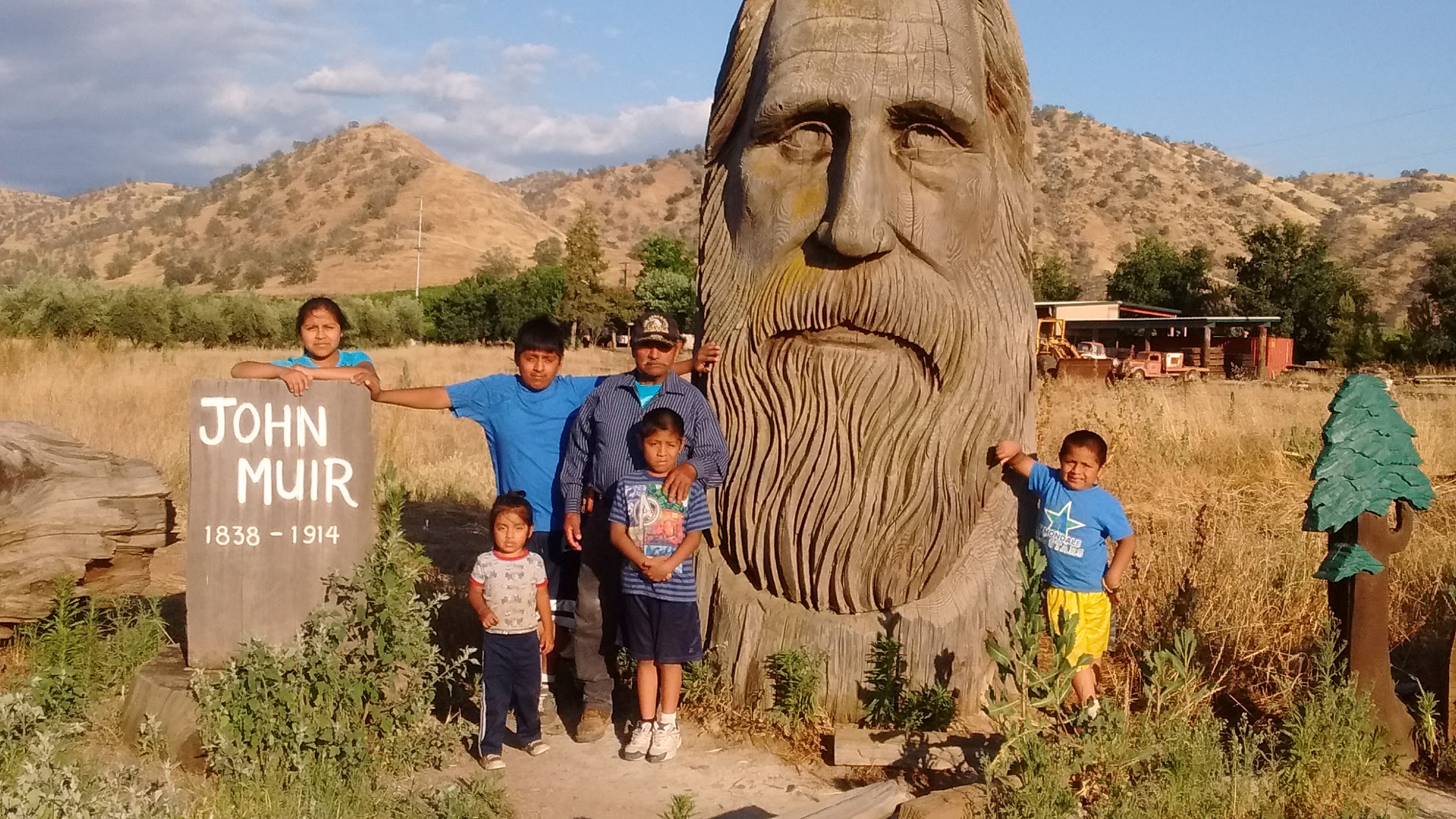 High School Experience
Things I Like
Learning Facilitators are very helpful  
Give tools to learn
LF keep use informed
They guide us to make good descisions
Things I Dislike
Schedule
Lunch after 1:00
More Snack Bars
School Should Start at nine
One on one
Career
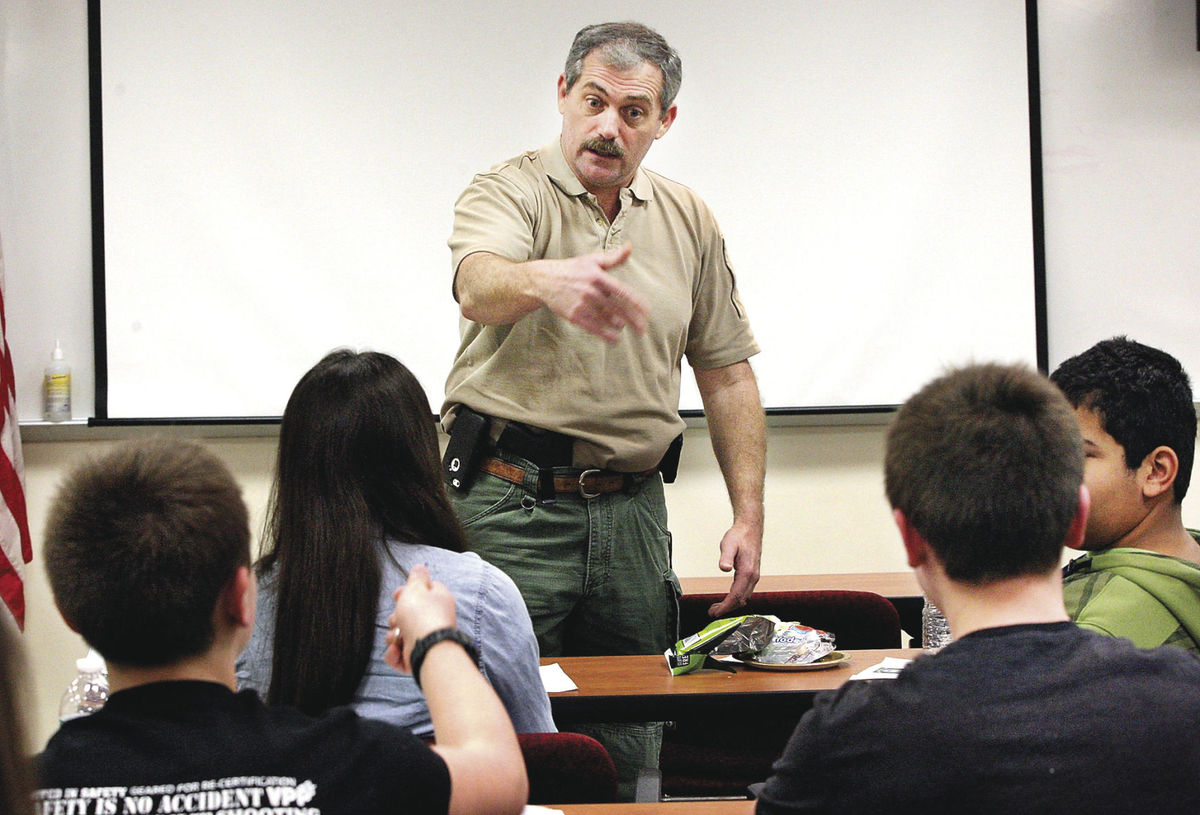 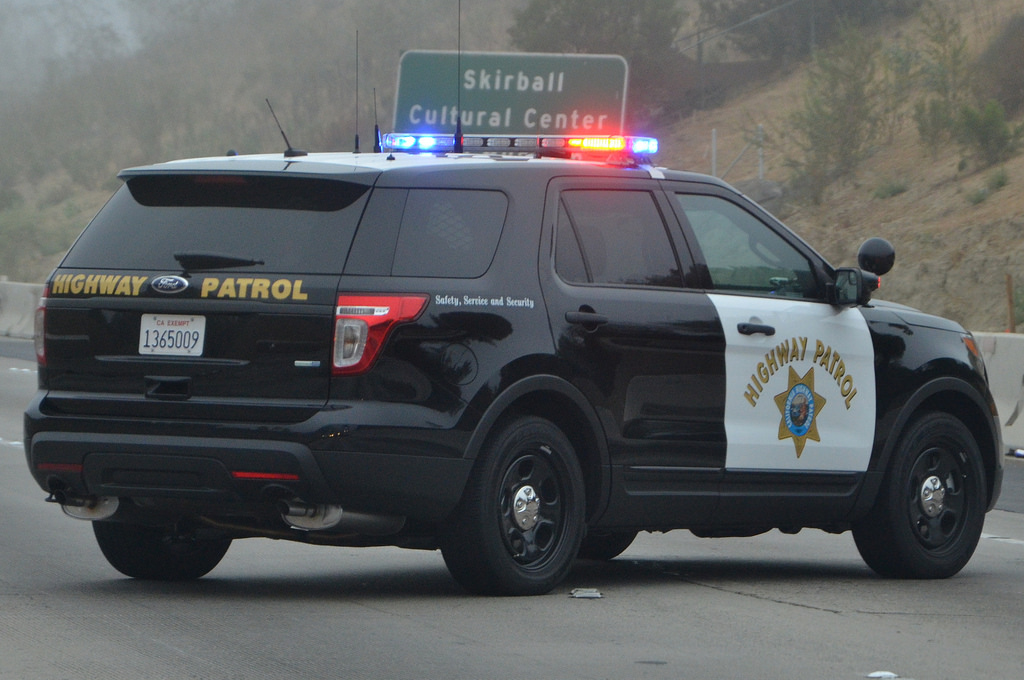 Highway Patrol
Sheriffe
Police Officer
Teacher for Police Academy
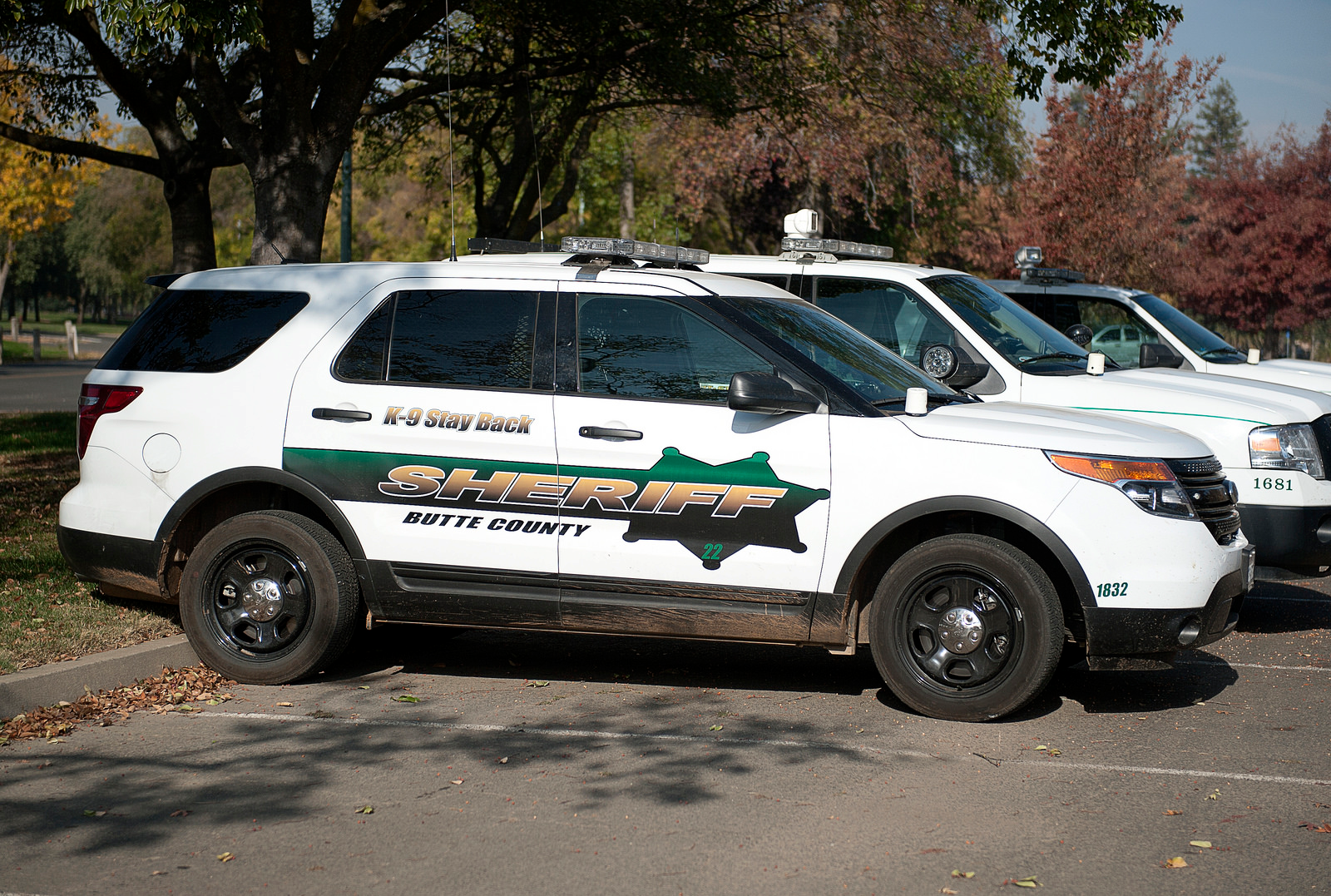 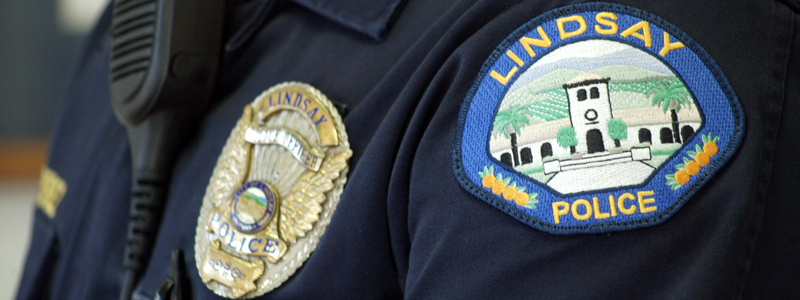 Job Shadow
Sergeant Kevin Riley
LPD 
Lot of Experience
Learn what I’m getting into
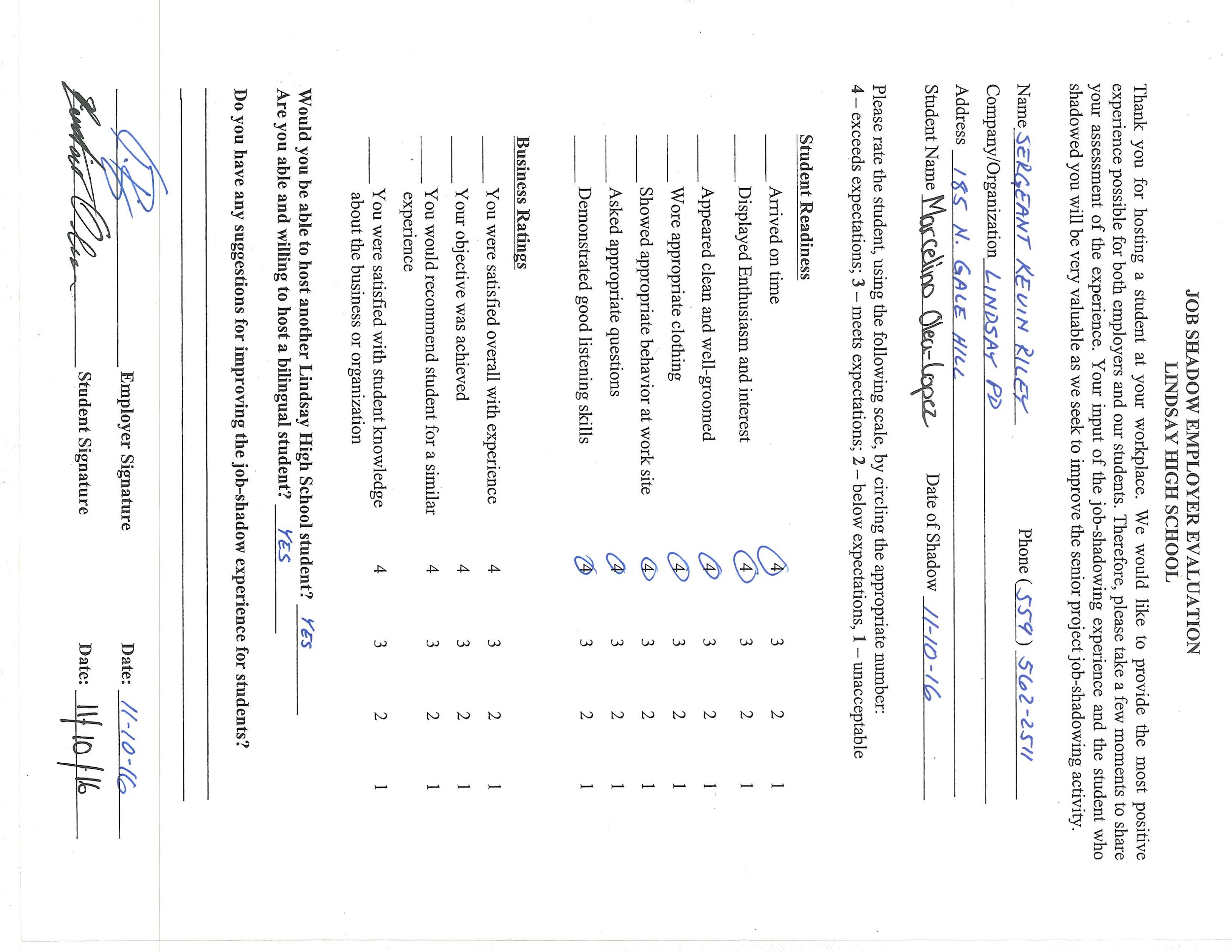 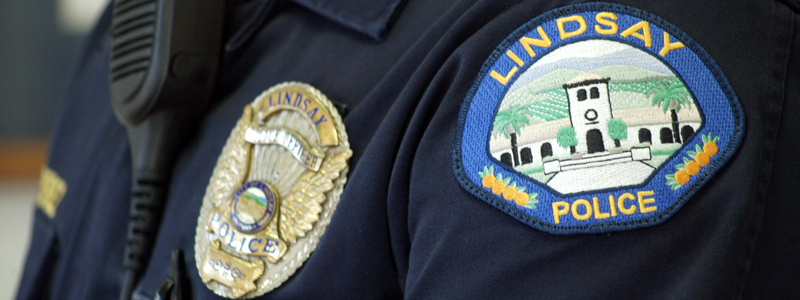 After High School
Attend COS
Transfer to Fresno State
 Attend Hanford Academy
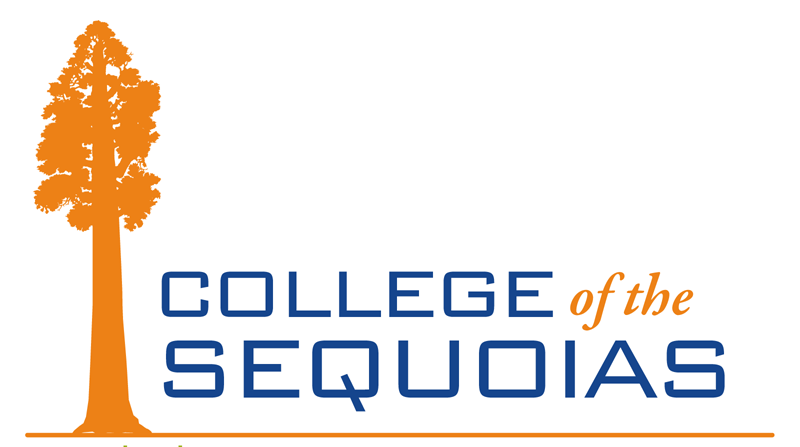 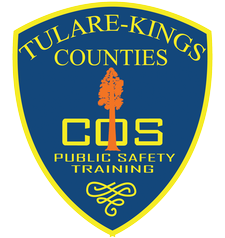 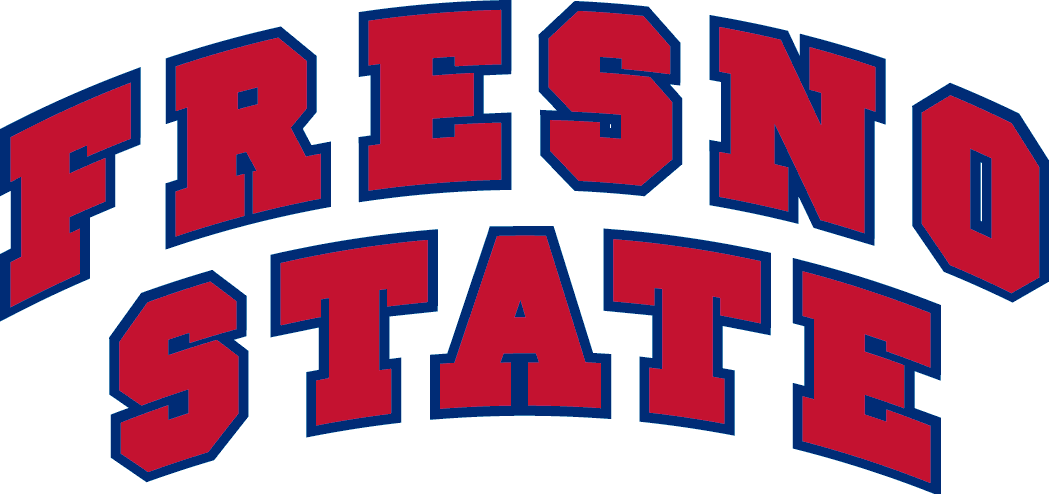 Leaving High School
Met new people and new friends
Helped me become a hard worker
Leaving those teachers that became friends and those friends that became family
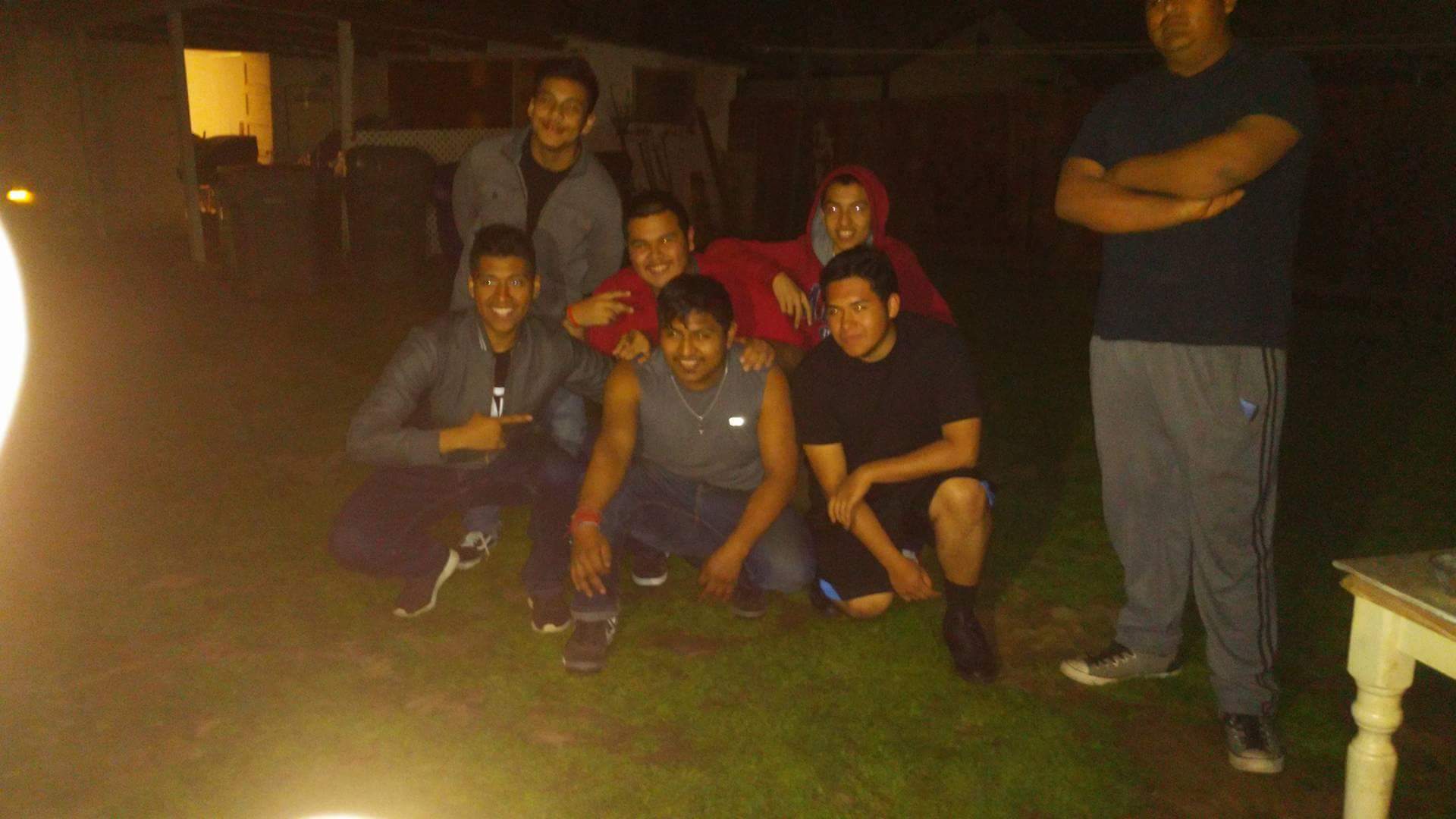 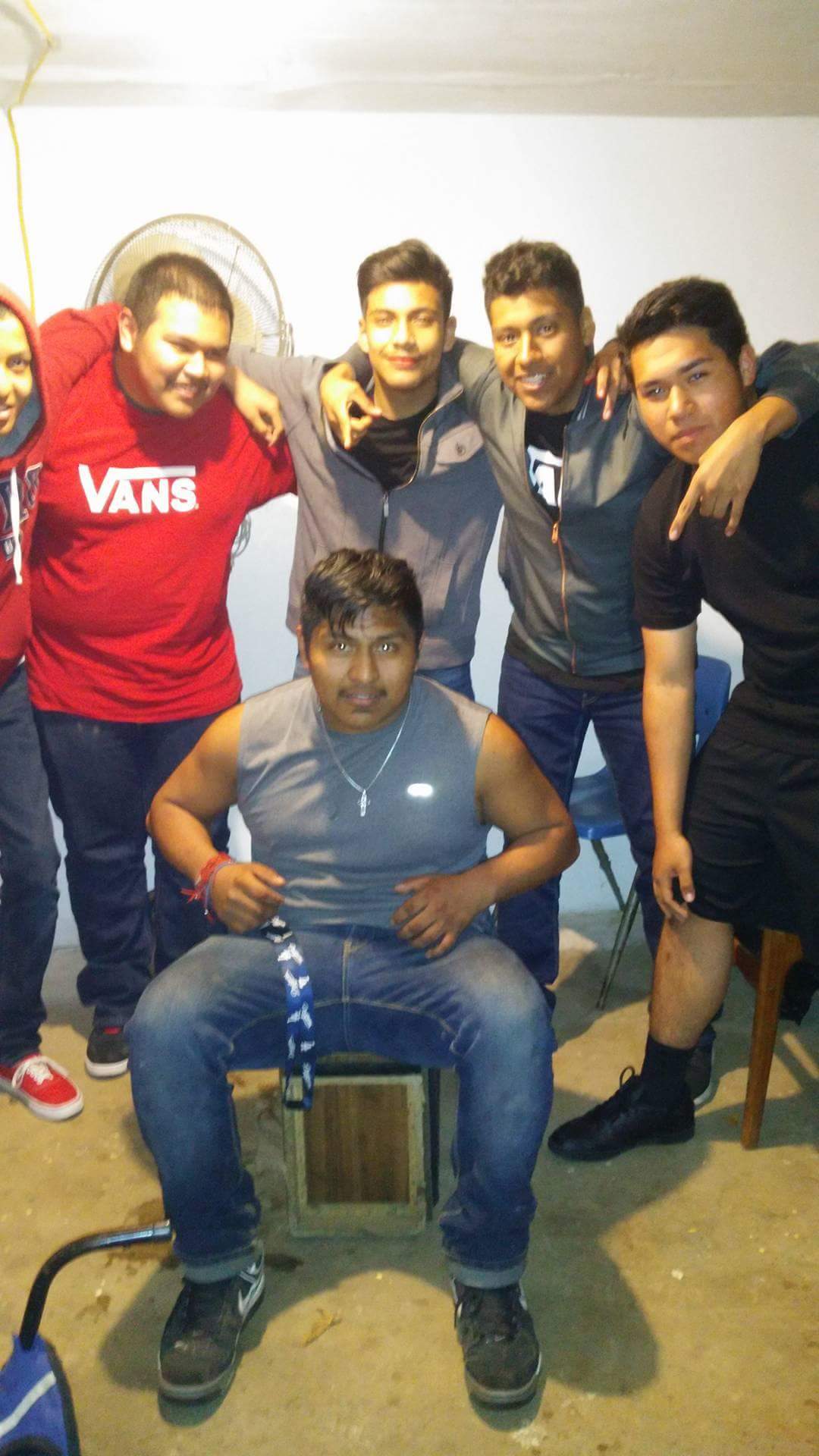 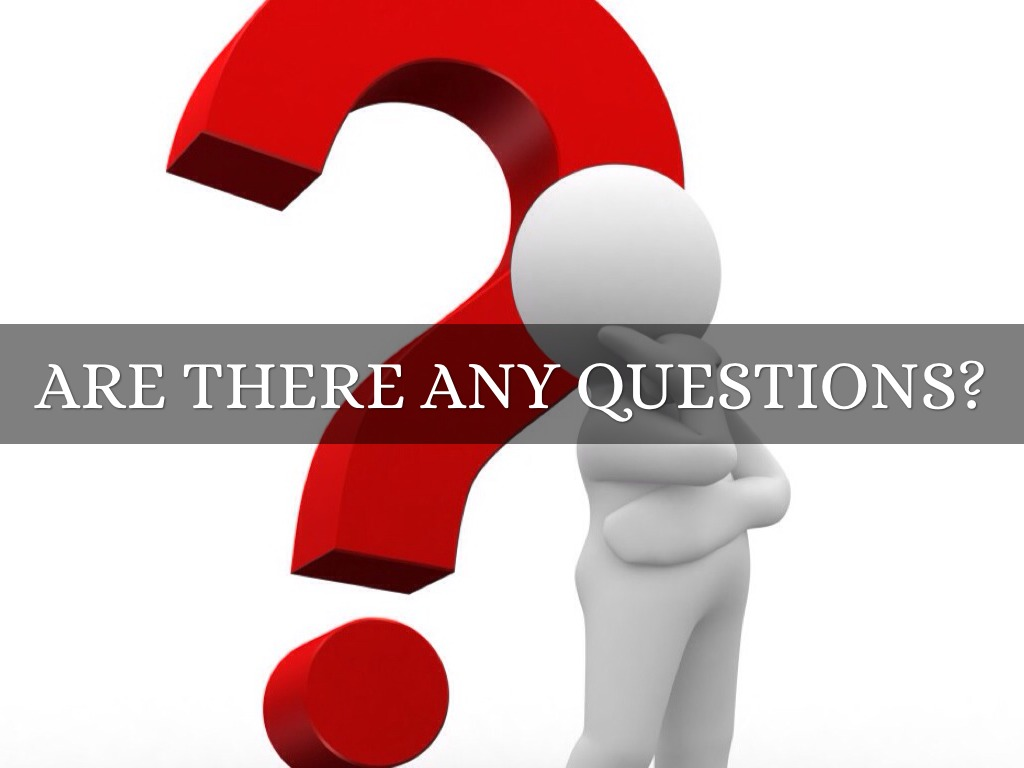